Програмно-методичне забезпечення викладання шкільного курсу хімії в умовах модернізації національної системи освіти 7-9 клас
Методист НМЛ природничо-математичних дисциплін
ЦіперкоТ.В.ВВ.о Т.В.
Професія вчителя це важливо
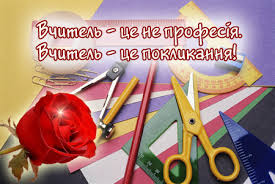 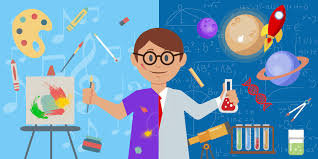 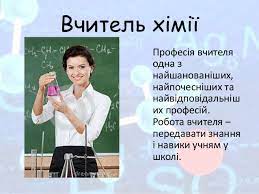 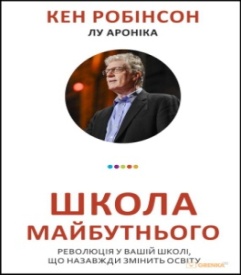 Необхідні умови успішного педагога
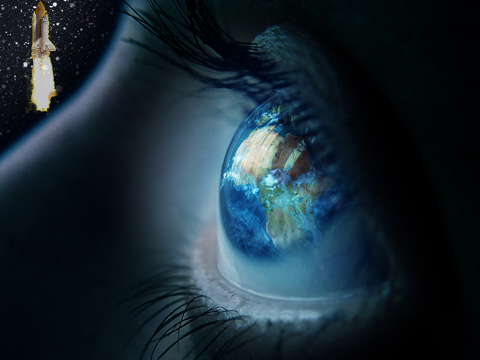 Наші принципи:
вчитися вчитися
вчитися разом
вчитися в дії
вчитися бути собою
Чому навчати?
Як навчати?
НАВІЩО навчати? 
Хто це повинен робити?
Модернізація змісту та структури освіти (постанова КМУ від 23.11.2011 №1392; концепція Нової Української школи ухвалена рішенням колегії МОН 14.12.2016; Новий державний стандарт базової середньої освіти          5-9 класи “Нової української школи” від 30.09.№898)Природнича галузь
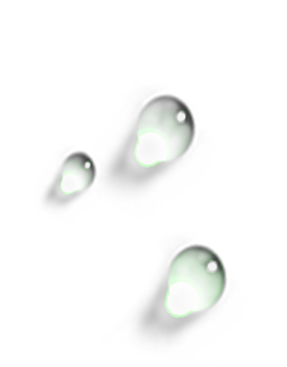 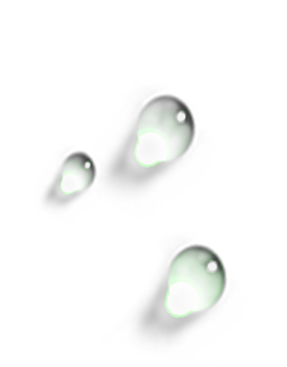 Оновлення змісту освіти – потреба часу
Згідно з Міжнародною стандартною 
класифікацією освіти (МСКО) завдання основної школи (МСКО 2) ставляться виходячи з того, що сучасні європейські суспільства потребують від молоді володіння не стільки «портфелем знань і умінь», скільки «портфелем інструментів» для розвитку знань і умінь.
Схвалено розпорядженням КМУ від 14.12.16 №988-р
Концепція реалізації державної політики  
у сфері реформування загальної середньої освіти «Нова українська школа» на період до 2029 року
Новий державний стандарт 2020
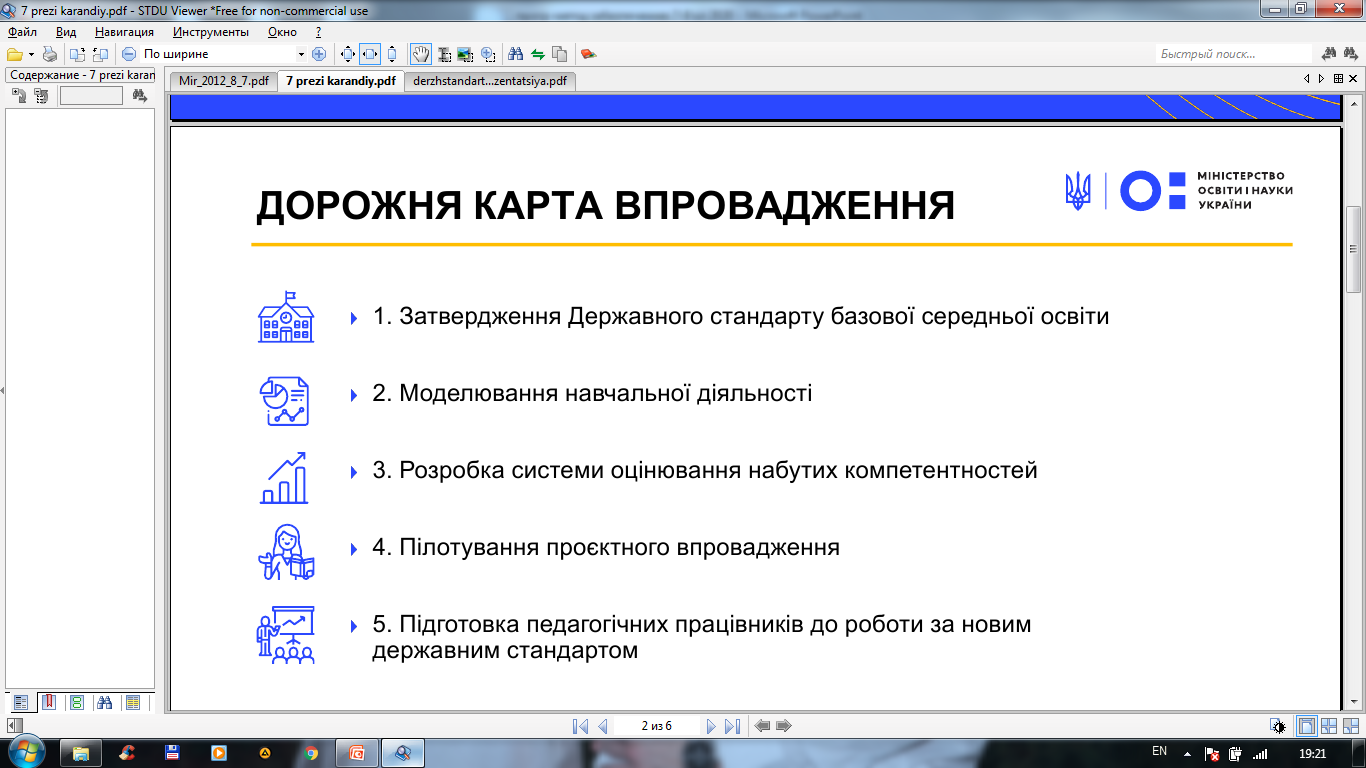 Цілі базової середньої освіти
Цикли базової середньої освіти
Державний стандарт містить
Що визначено для кожної галузі
Структура типової освітньої програми
Освітня програма закладу середньої освіти
Наказ МОН від 19.02.2021        “Про затвердження типової освітньої програми для 5-9 класів закладів загальної середньої освіти”
Система оцінювання набутих компетентностей
Порівняння оцінювання
Що далі?
Як реалізувати себе?
Впровадження концепції Нової школи
Від предметоцентризму  до дитиноцентризму
Формування ключових компетениностей
Дотримання наскрізних змістових ліній
Аналіз очікуваних результатів
Викладання хімії за оновленими навчальними програми
Інструктивно-методичні рекомендації щодо викладання хімії у 2020-2021 навчальному році (лист МОН від 11.08.2020             № 1/9 - 430)
Одним  із  шляхів  диференціації  та  індивідуалізації  навчання  є впровадження  в  шкільну  практику  системи  курсів  за  вибором  та факультативів, які реалізуються за рахунок варіативного компонента змісту освіти і доповнюють та поглиблюють зміст навчального предмета
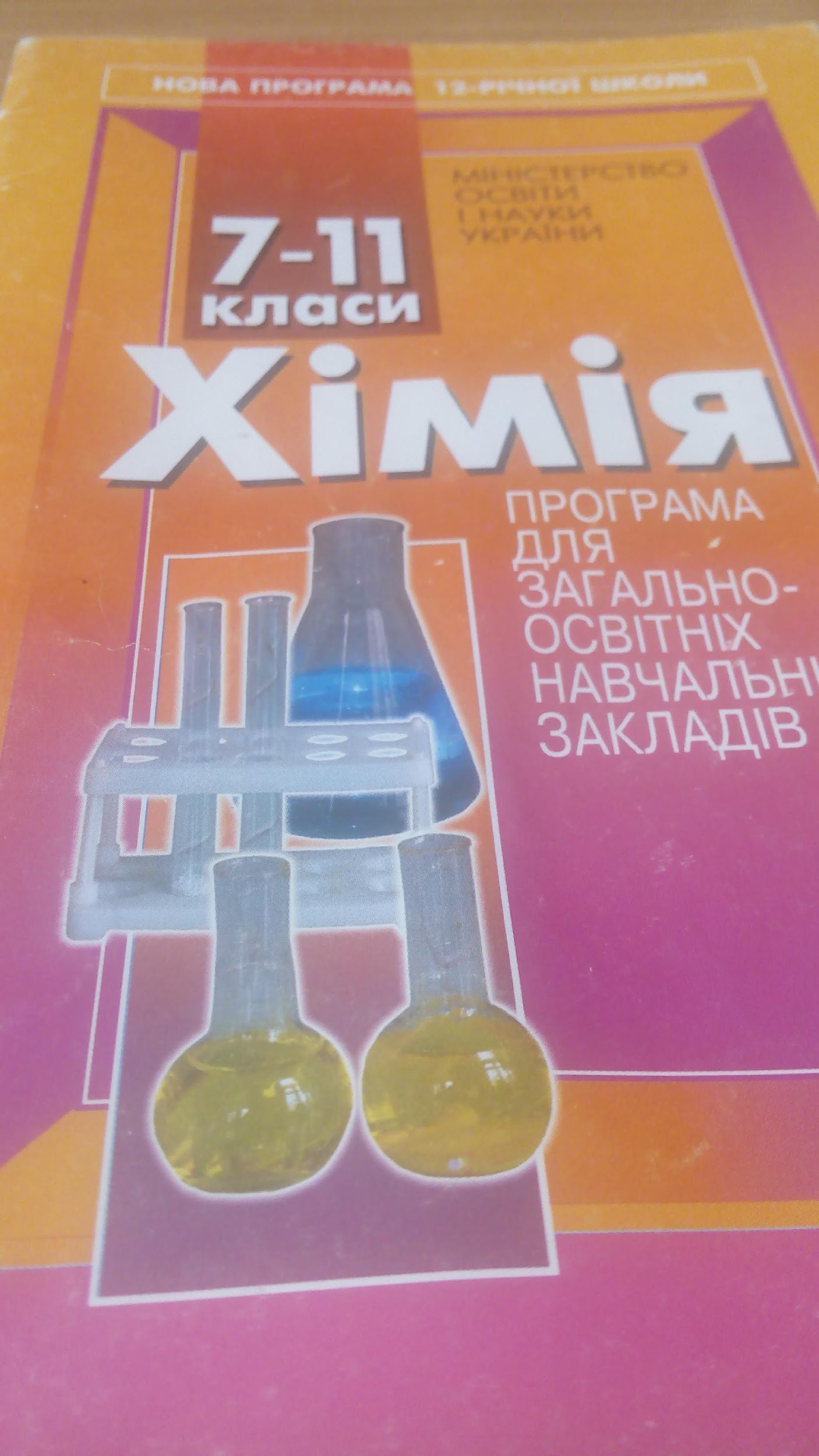 Навчальна програма
Нормативний документ, що конкретизує для кожного класу визначені  Державним стандартом результати навчання відповідно до освітньої галузі або її складової. Програма містить назву предмета, найменування і зміст навчальних тем, розподіл навчального часу на їх вивчення та очікуваний результат засвоєння навчального матеріалу.
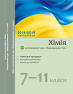 Навчальна програма
програма для загальноосвітніх навчальних закладів з поглибленим вивченням хімії,
 (затверджена Наказом Міністерства освіти і науки України від 17.07.2015 № 983)
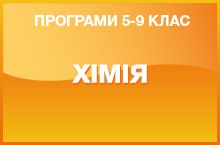 10 ключових компетентностей
1.Спілкування державною (і рідною у разі відмінності) мовами 
2. Спілкування іноземними мовами 
3. Математична компетентність 
4. Основні компетентності у природничих науках і технологіях 
5. Інформаційно-цифрова компетентність 
6. Уміння вчитися впродовж життя  
7. Ініціативність і підприємливість  
8. Соціальна та громадянська компетентності  
9. Обізнаність та самовираження у сфері культури  
10. Екологічна грамотність і здорове життя.
Змістові лінії
Екологічна безпека  та сталий розвиток  (проблеми чистого повітря)
 Громадянська відповідальність (умови виникнення та припинення горіння)
 Здоров'я і безпека (безпечне поводження з речовинами)
Підприємливість  та фінансова грамотність (поняття про каталізатор)
Змістові лінії
Екологічна безпека  та сталий розвиток  (проблеми чистого повітря)
 Громадянська відповідальність (умови виникнення та припинення горіння)
 Здоров'я і безпека (безпечне поводження з речовинами)
Підприємливість  та фінансова грамотність (поняття про каталізатор)
Очікувані результати навчання
Знаннєвий компонент (називає, наводить)
Діяльнісний компонент (описує, розрізніє, обчислює, виготовляє)
Ціннісний компонент (оцінює, висловлює)
Навчальні програми націлені на результат.  
Формулювання очікуваних результатів навчання займає перше місце у порівнянні із формулюванням змісту навчального матеріалу, і містити не лише знаннєві компоненти, а й компетентнісні.
НАКАЗ № 405від 20.04.2018р.
Таблиця 1 до Типової освітньої програми 2018
Навчальний план закладів загальної середньої освіти з навчанням українською мовою 

Предмет   К- сть годин         7 кл.               8 кл.              9 кл.
ХІМІЯ                                          1,5                   2                     2
Типові освітні програми 2019-2020 н.р. (накази МОН від 20.04.2018 №408)
І варіант
 Навчальний план  для 10-11 класів закладів загальної середньої освіти
(з експериментальними інтегрованими курсами “Природничі науки” 10 клас 4год, 11клас 4 год. ) 
ІІ варіант 
Навчальний план для 10-11 класів закладів загальної середньої освіти
10 клас – 1,5 год., 11 клас – 2год. (ХІМІЯ)
НАКАЗ №408,
10клас 2019-2020 н.р.
ХІМІЯ 10 клас – 
Рівень стандарту - 
1,5 год.
Профільний рівень – 
4 год.
За новими програмами 
Затверджено Міністерством освіти і науки України
(наказ № 1407 від 23.10.2017 р.)
11клас 2019-2020 н.р ХІМІЯ 11 клас – 
Рівень стандарту – 
2 год.
Профільний рівень – 
6 год.
За новими програмами
Затверджено Міністерством освіти і науки України
(наказ № 1407 від 23.10.2017 р.)
Навчальне забезпечення викладання хімії в освітніх закладах
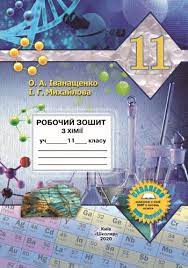 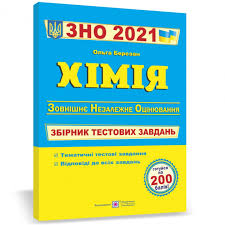 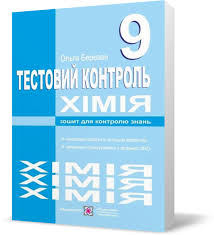 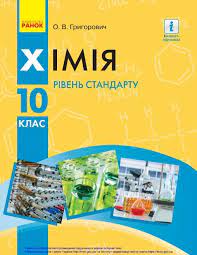 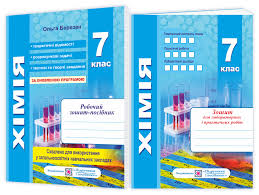 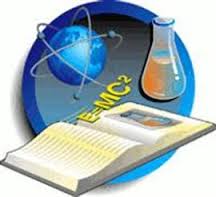 ДОСВІД - це ВЧИТЕЛЬ, який  дорого бере за свої уроки, але ніхто
не вчить краще ніж ВІН.

Мудрість древньої Греції
2014-2015.
Календарно-тематичне плануванняПоурочне плануванняВимоги до планування
КАЛЕНДАРНЕ планування
ТЕМАТИЧНЕ планування
визначення послідовності , системи уроків навчання
основних видів роботи на уроці
послідовність вивчення окремих  питань теми
відбирає зміст
продумує систему повторення, закріплення знань учнів
планує форми контролю
це розподіл у часі:
 окремих тем із врахуванням кількості годин, що визначаються програмою на кожну тему
 кількість тижневих годин (визначених навчальним планом) і розкладом  навчальних занять
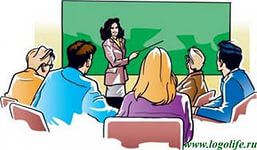 на основі компетентнісного підходу
Календарно -тематичне
Поняття, що уводяться вперше (1), і ті, що розвиваються (2)
Очікувані результати навчально-пізнавальної діяльності учнів
Знаннєвий
Діяльнісний
Ціннісний
№ з/п
Дата
Тема уроку
Демонстрації, лабораторні досліди, розрахункові задачі, домашні експерименти
ЧИННИКИ КАЛЕНДАРНО-ТЕМАТИЧНОГО ПЛАНУВАННЯ
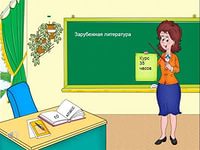 Календарно-
тематичне планування
Державний освітній стандарт
Навчальна програма

Типовий начальний план
Розклад уроків. 



Нормативні документи
(накази, листи)
Структура навч року.
Запропонований навчальний матеріал:
Вступ. Початкові хім.поняття. Кисень. Вода. 
(1,5 год. на тиждень.
 Всього 3 теми)
7 клас
 51 год.
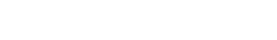 Будова атома. ПЗ і ПС. Хімічний зв’язок і будова речовини. Кількість речовини. Розрахунки за хім.ф-лами. Основні класи неорг. сполук.  (2 год. на тиждень. Всього 4 теми.)
8 клас
68 год.
9 клас 
68 год.
Розчини. Хімічні реакції. Початкові поняття про орг. сполуки. Узагальнення знань з хімії (2 год. на тиждень. Всього 4 теми)
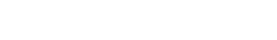 Запропонований навчальний матеріал рівень стандарту:
10  клас
 52 год.
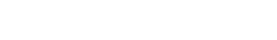 Органічна хімія
1,5 год
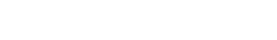 Загальна хімія, хімія неорганічних речовин
2 год
11 клас
70 год.
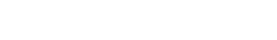 Запропонований навчальний матеріал профільний рівень:
10  клас
 140 год.
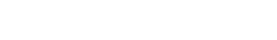 Органічна хімія
4 год
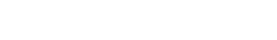 Неорганічна хімія
6 год
11 клас
210 год.
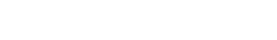 7кл. (проекти)
Навчальні проекти
1. Хімічні речовини навколо нас 
2. Історичне значення вогню
3. Хімічні явища в природі
4.Хімічні явища  в побуті
5. Використання хімічних явищ у художній творчості й народних ремеслах
6. Речовини і хімічні явища в літературних творах і народній творчості
7. Проблема забруднення повітря та шляхи розв’язування її
8. Поліпшення стану повітря у класній кімнаті піл час занять
9. Дослідження якості води з різних джерел
10. Дослідження фізичних і хімічних властивостей води
11. Способи очищення води в побуті
ОБИРАЄМО ТИП УРОКУ (за дидактичною метою)Сучасна дидактика в цілому зберігає розроблену К.Д. Ушинським класифікацію уроків, але дещо її уточнює.
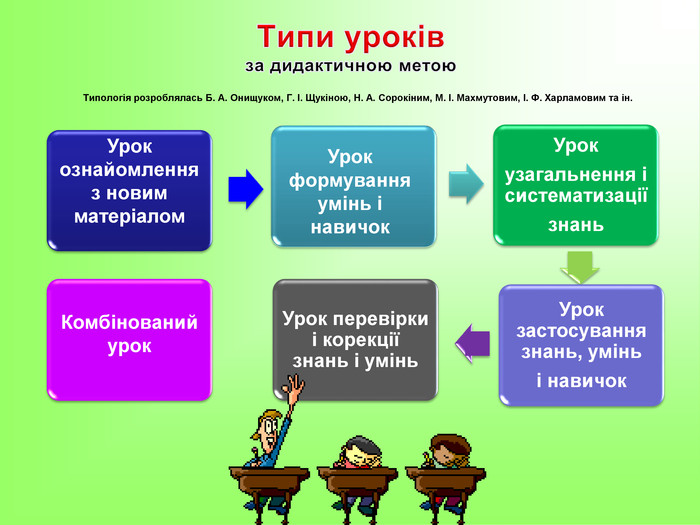 Особливості проведення занять у кабінеті хімії
1. Положення «Про навчальні кабінети з природничо-математичних предметів загальноосвітніх навчальних закладів»; затверджено наказом МОНмолодьспорту України від 14.12.2012 № 1423, зареєстрованим в Міністерстві юстиції України 3 січня 2013 року за № 44/22576.
2. Наказ МОН України від 16.12.2017 №1669 “Про затвердження Положення про організацію роботи з охорони праці та безпеки життєдіяльносьі учасників освітнього процесу в установах і закладах освіти”
Оцінювання навчальної діяльності учнів
Оцінювання навчальних досягнень учнів здійснюється відповідно до Критеріїв оцінювання (наказ Міністерства № 329 від 13.04.2011, зареєстрований в Міністерстві юстиції України    11 травня 2011 року за № 566/19304), які визначають загальні підходи до визначення рівня навчальних досягнень учнів 8-11 класів,  та орієнтовних вимог до оцінювання з хімії, затверджених наказом Міністерства від 21.08.2013 № 1222 «Про затвердження орієнтовних вимог оцінювання 	навчальних досягнень учнів із базових 		дисциплін у системі загальної середньої 		освіти»
Організація роботи з обдарованими учнями
І – ІІ етапах Всеукраїнської учнівської олімпіади з хімії беруть участь учні 
7 – 11 класів
У ІІІ – IV етапах – учні 8 – 11 класів.
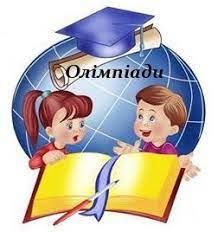 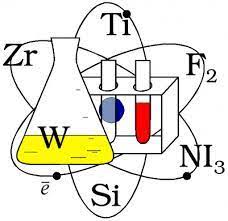 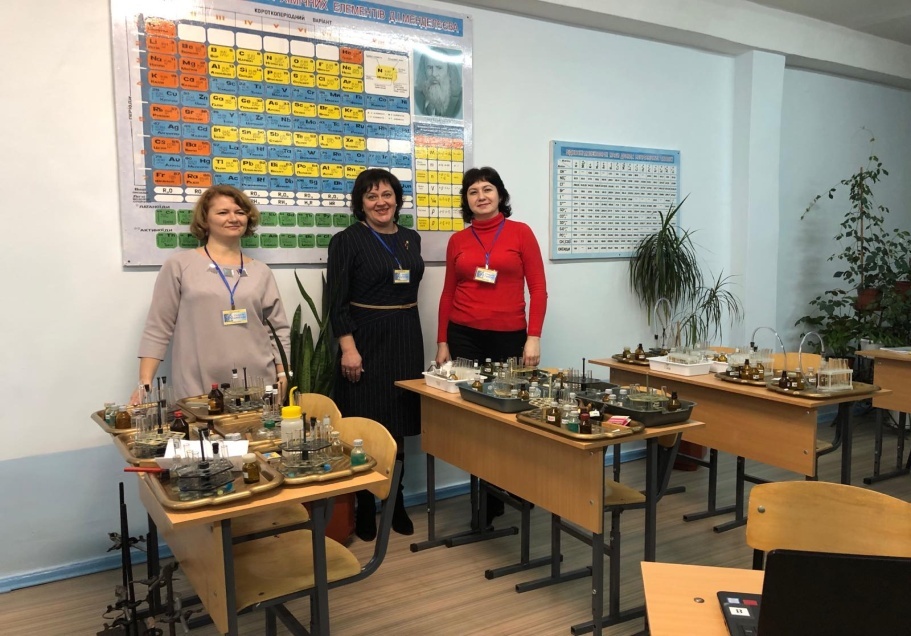 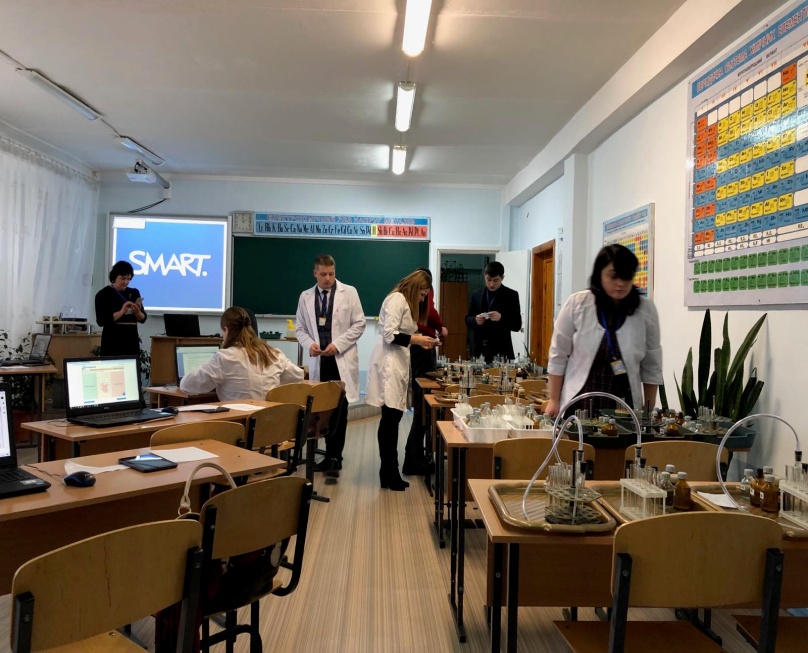 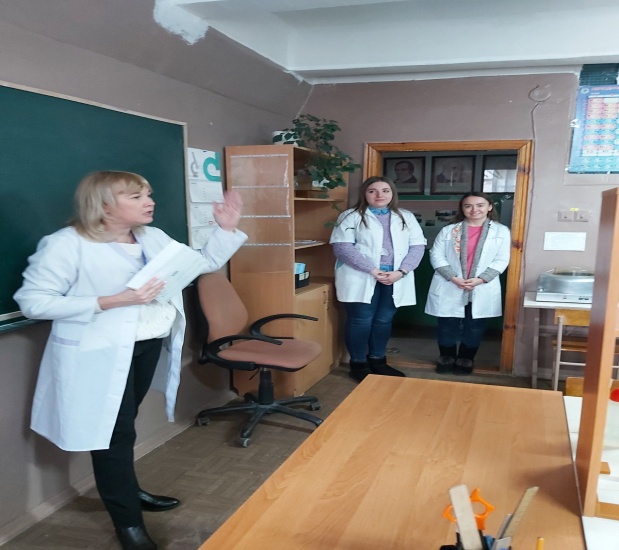 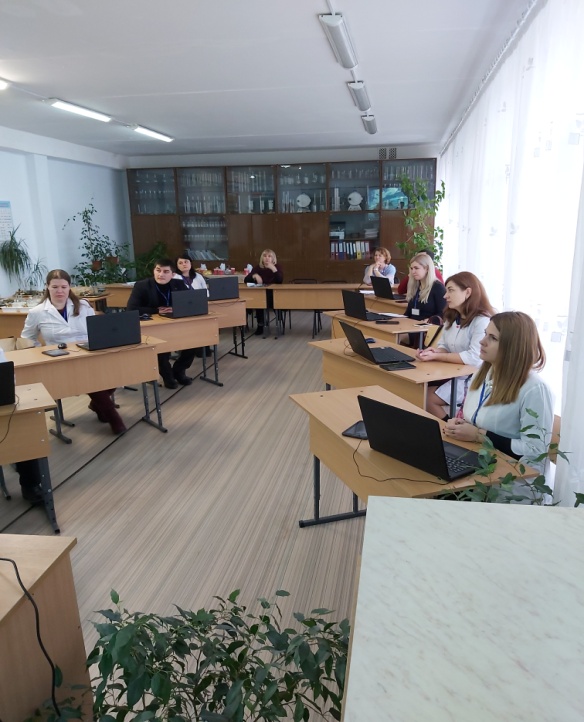 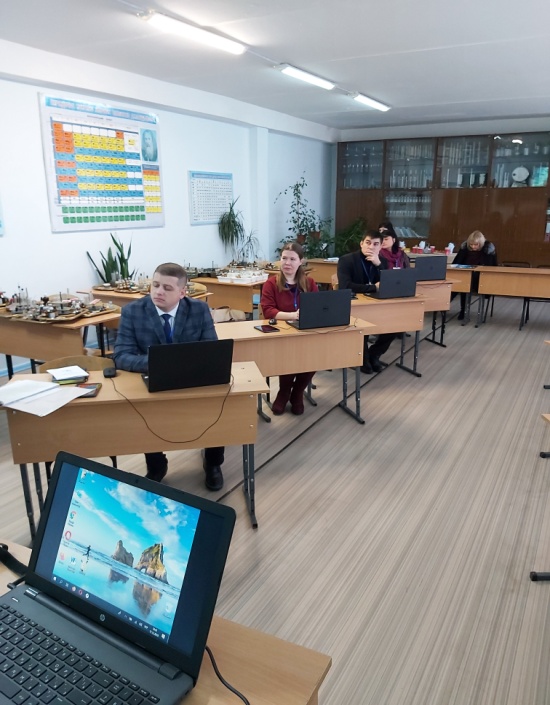 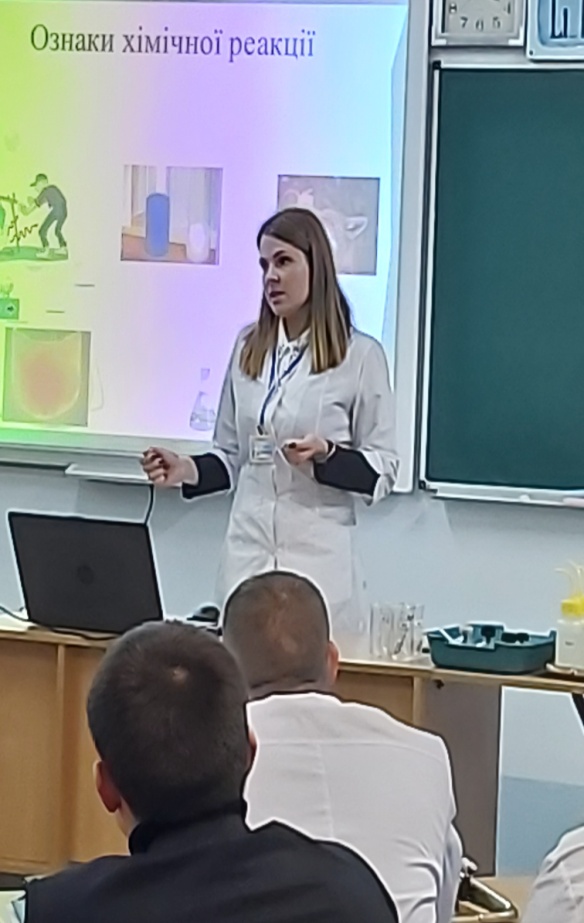 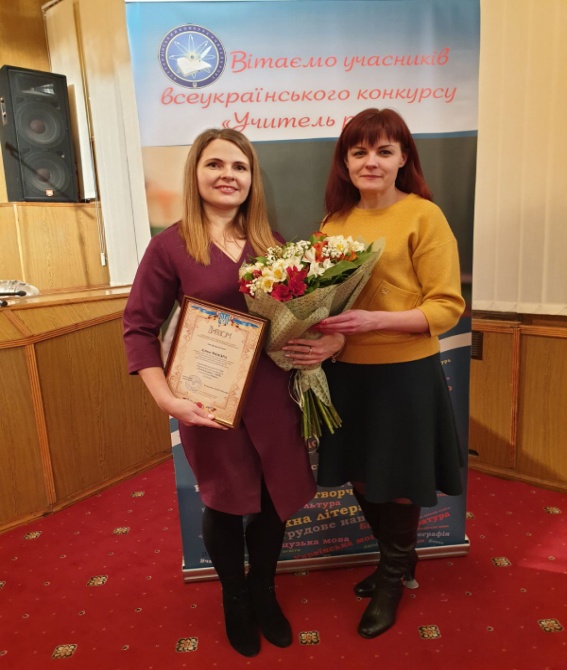 Дякую за увагу! Запрошуємо до співпраці
Миру, добра і любові